Match the correct scenario to the tropism.
Vines wrapping around a stake.
Positive Phototropism
Negative Geotropism
Plants bend towards light.
Shoots Growing Upwards
Positive thigmotropism
Roots Growing Downwards.
Positive Geotropism
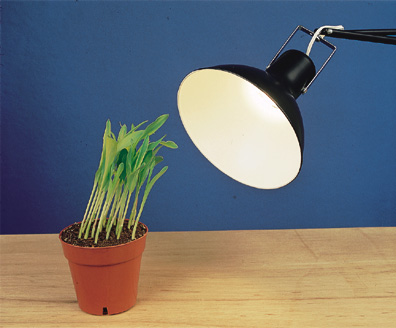 POSITIVE PHOTOTROPISM
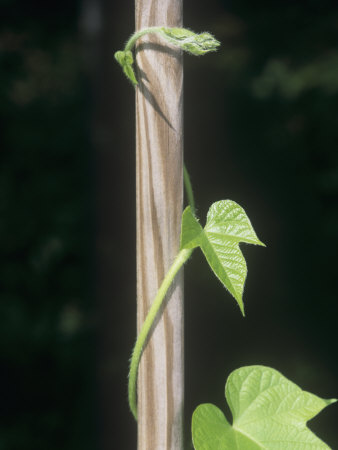 POSITIVE THIGMOTROPISM
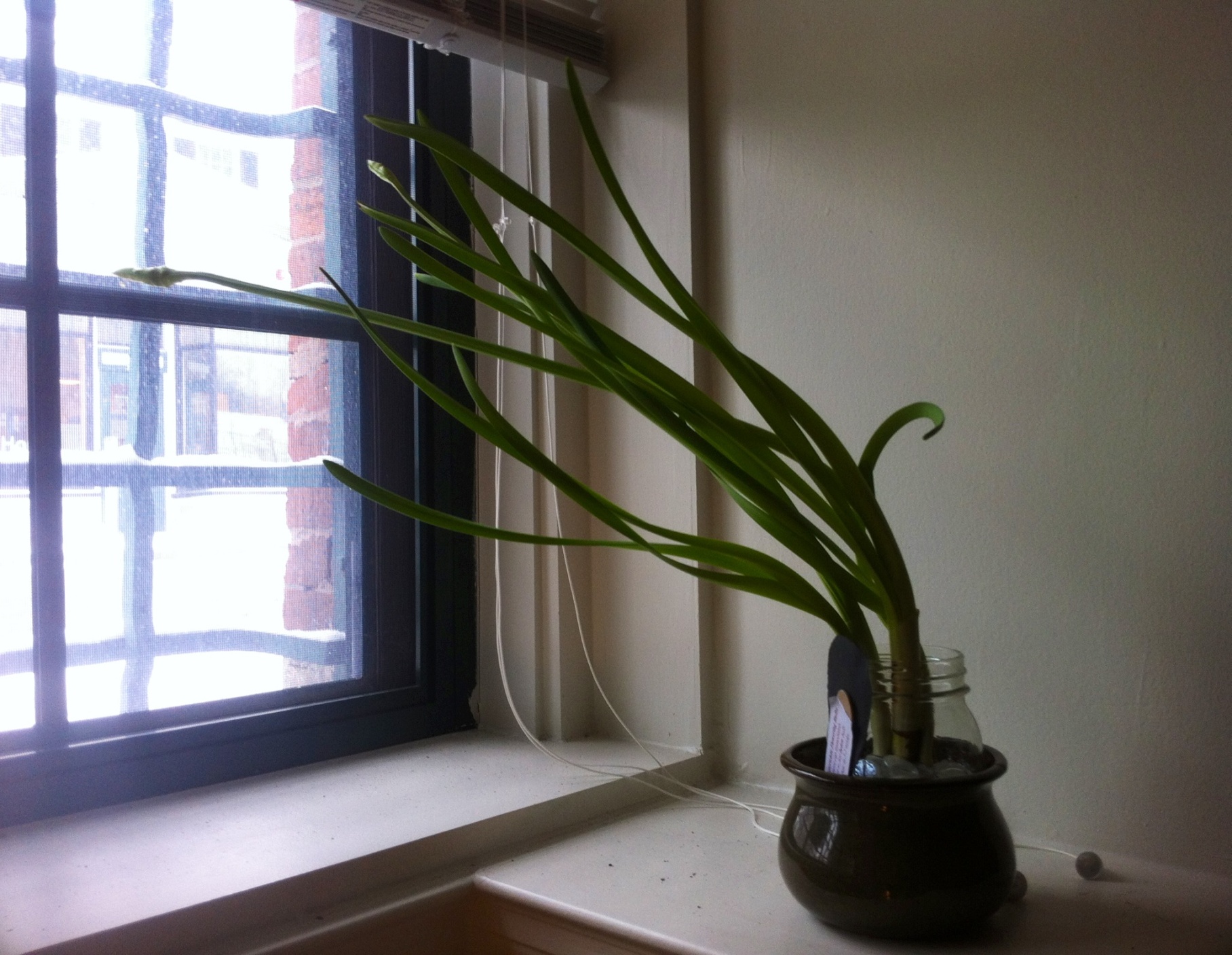 POSITIVE PHOTOTROPISM
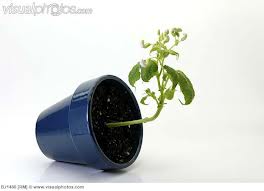 NEGATIVE GEOTROPISM
Growth in response to gravity
GEOTROPISM
Growth in response to touch
THIGMOTROPISM
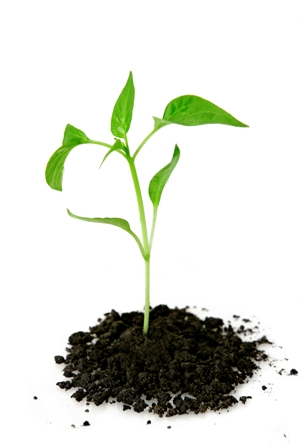 NEGATIVE GEOTROPISM
Roots growing downward into soil
POSITIVE GEOTROPISM
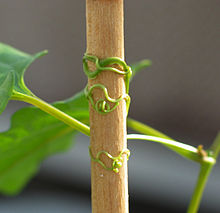 POSITIVE THIGMOTROPISM